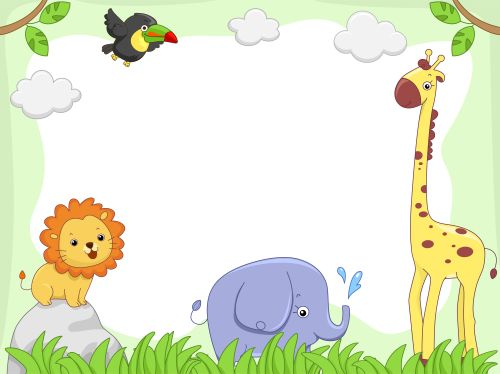 ỦY BAN NHÂN DÂN QUẬN 12
TRƯỜNG TIỂU HỌC PHẠM VĂN CHIÊU
MÔN: MĨ THUẬT
CHỦ ĐỀ 6
NHỮNG NGƯỜI BẠN
(Nội dung 1: Tranh chân dung)
GV : Phan Văn Điều
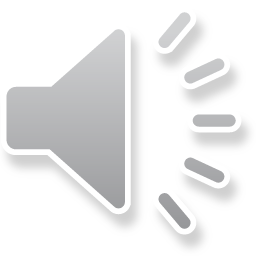 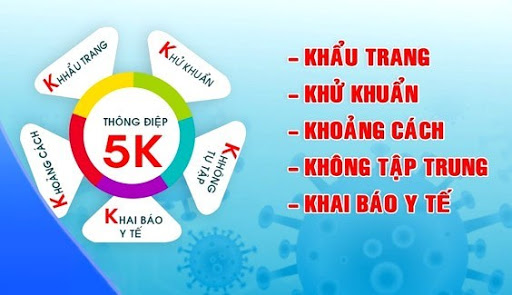 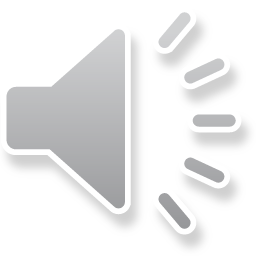 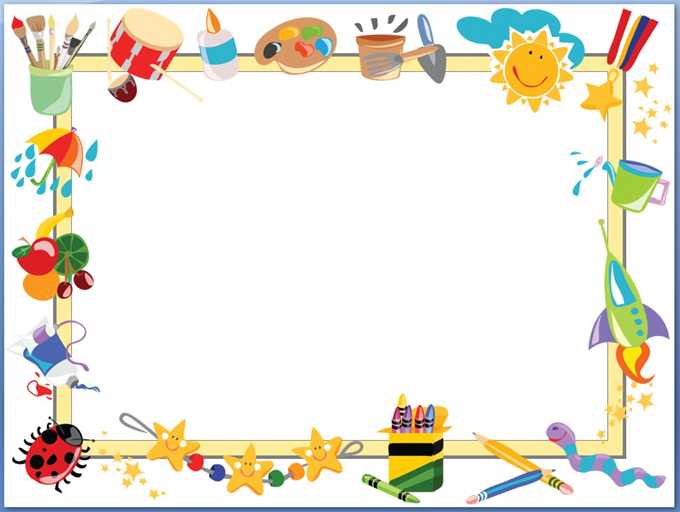 Chuẩn bị đồ dùng: 

    Vở vẽ hoặc giấy A4, bút chì, màu vẽ.
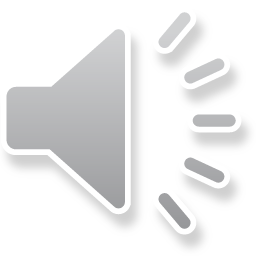 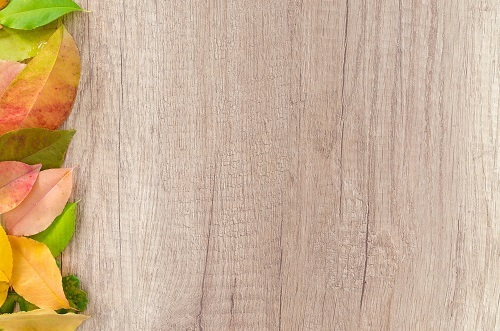 NỘI DUNG I. Tranh chân dung.
* Quan sát về đặc điểm những nhân vật trong ảnh và trong tranh chân dung.
Ảnh chân dung, tranh vẽ chân dung của bạn.
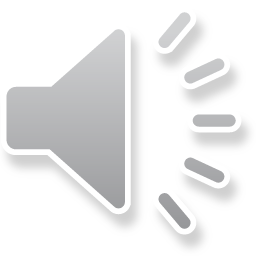 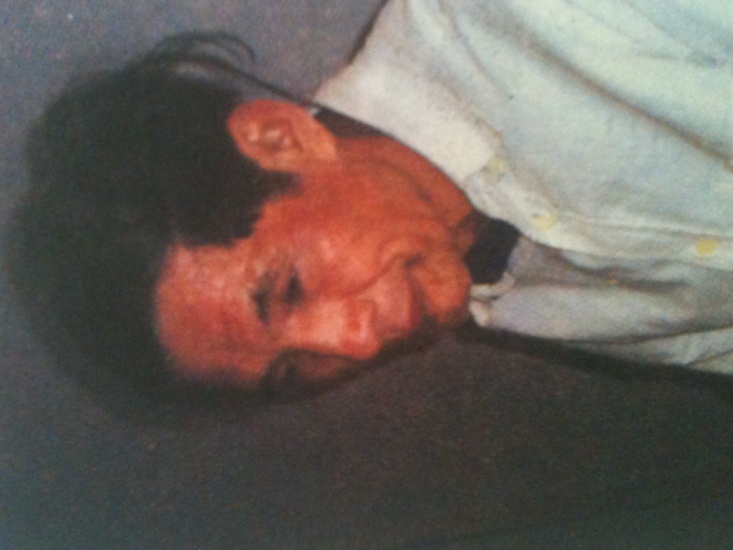 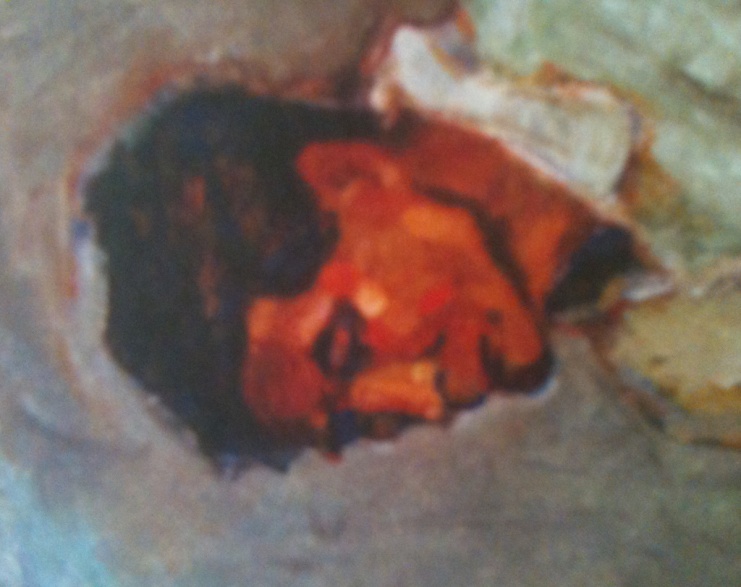 + Tranh được vẽ bằng tay, thường diễn tả tập trung vào những đặc điểm chính của nhân vật
+ Ảnh được chụp bằng máy nên rất thật và rõ từng chi tiết.
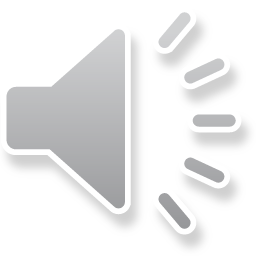 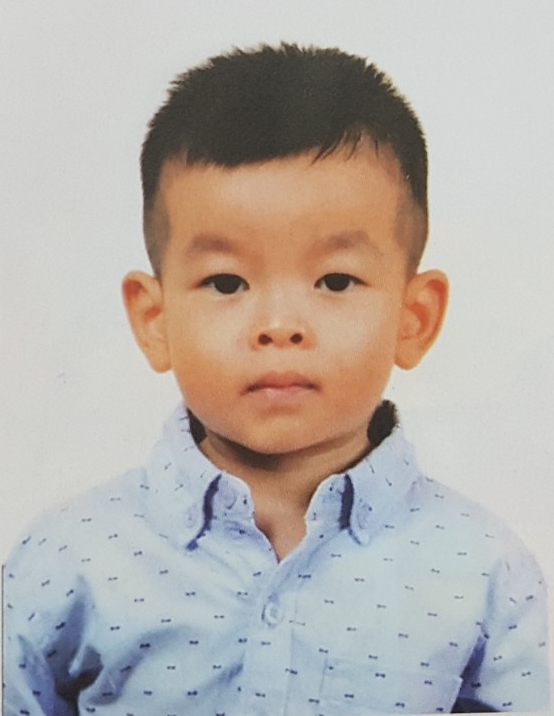 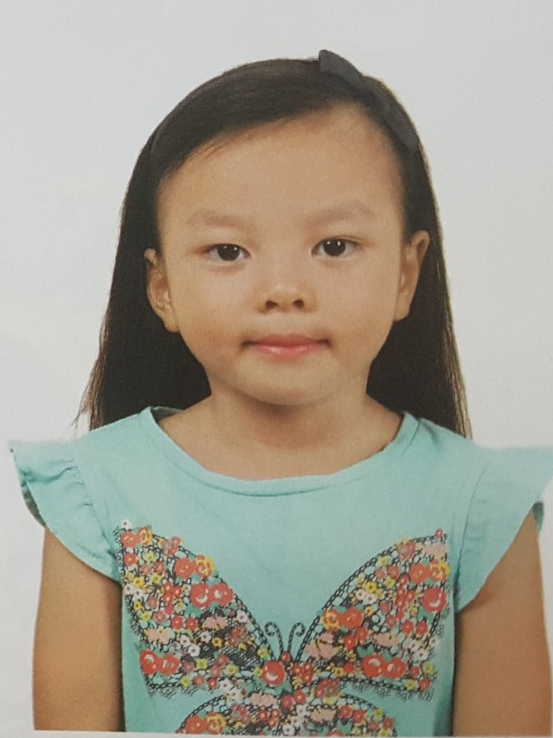 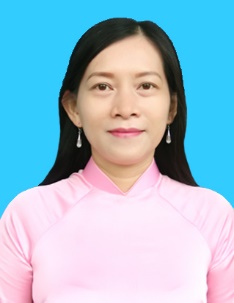 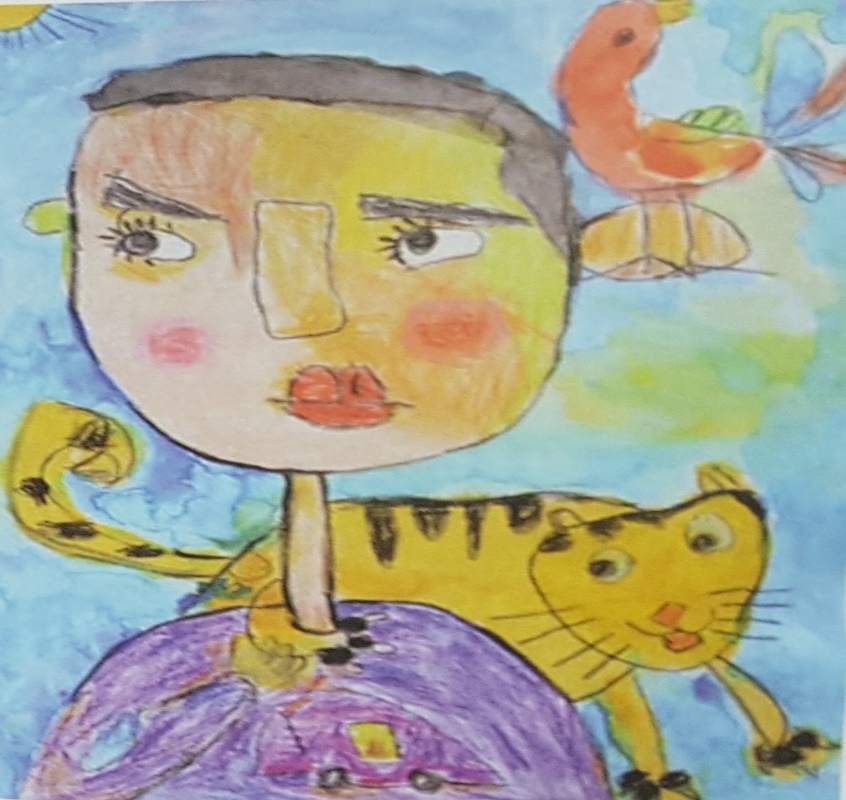 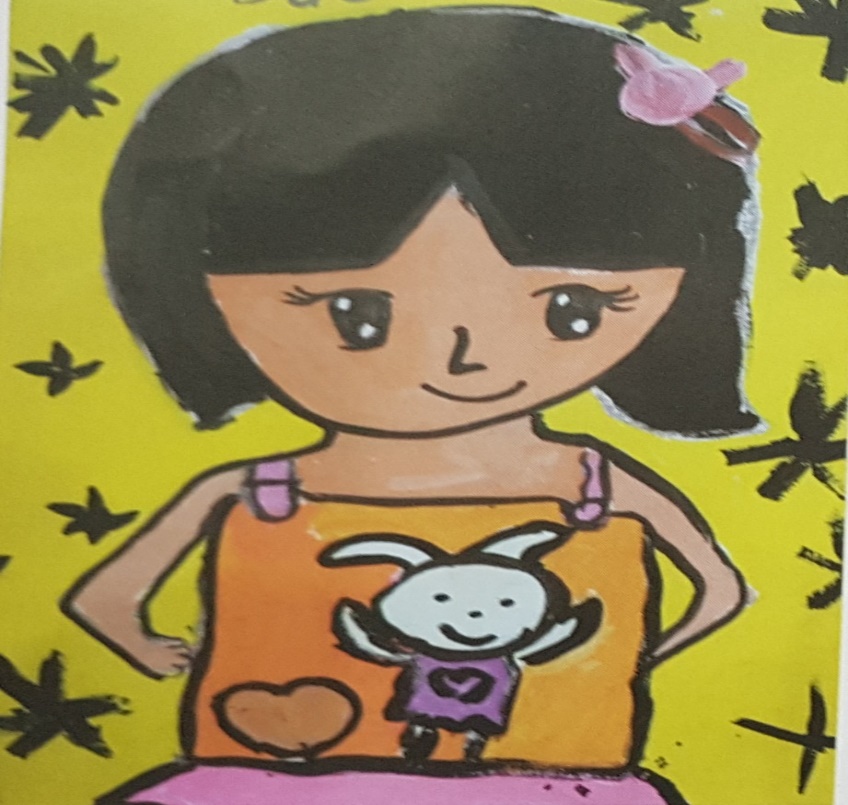 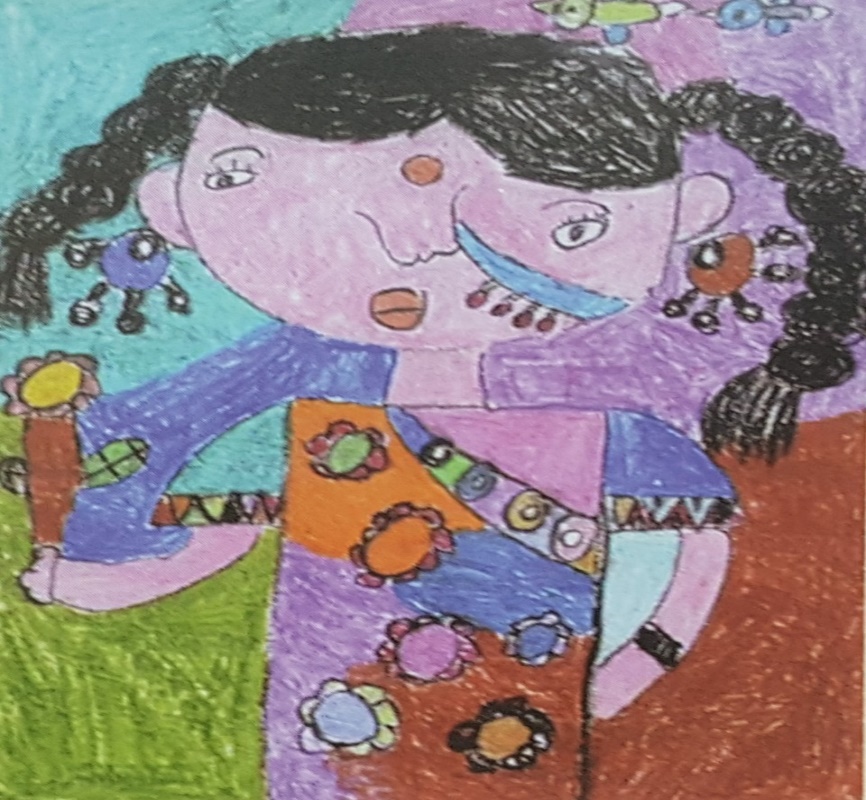 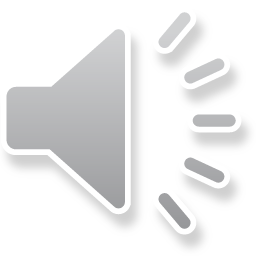 II. Vẽ chân dung bạn em.
* Gợi ý các bước thực hiện.
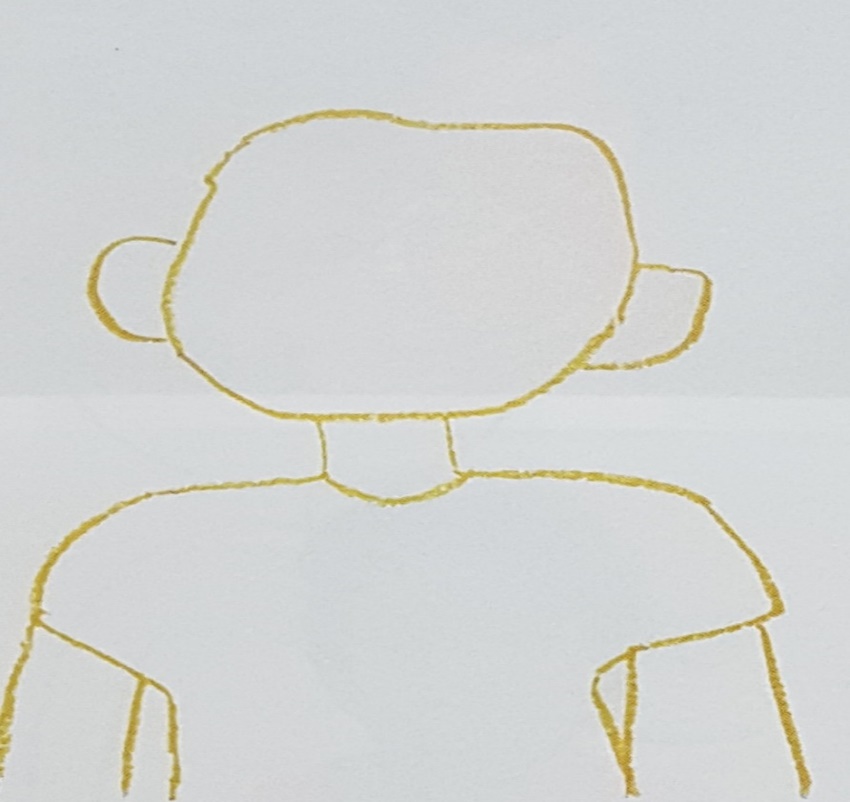 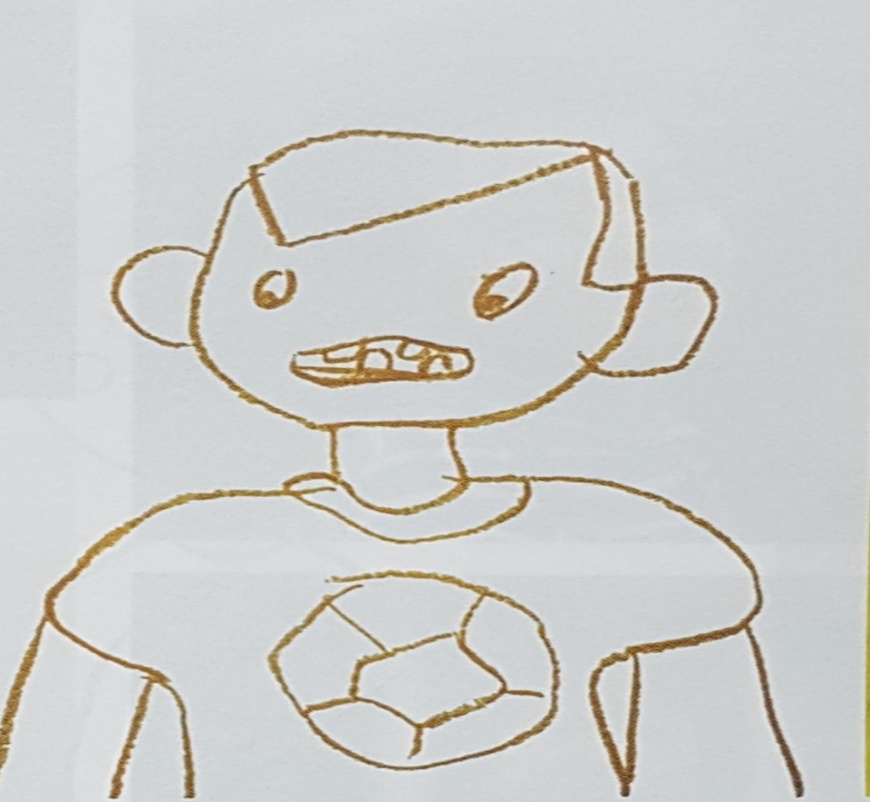 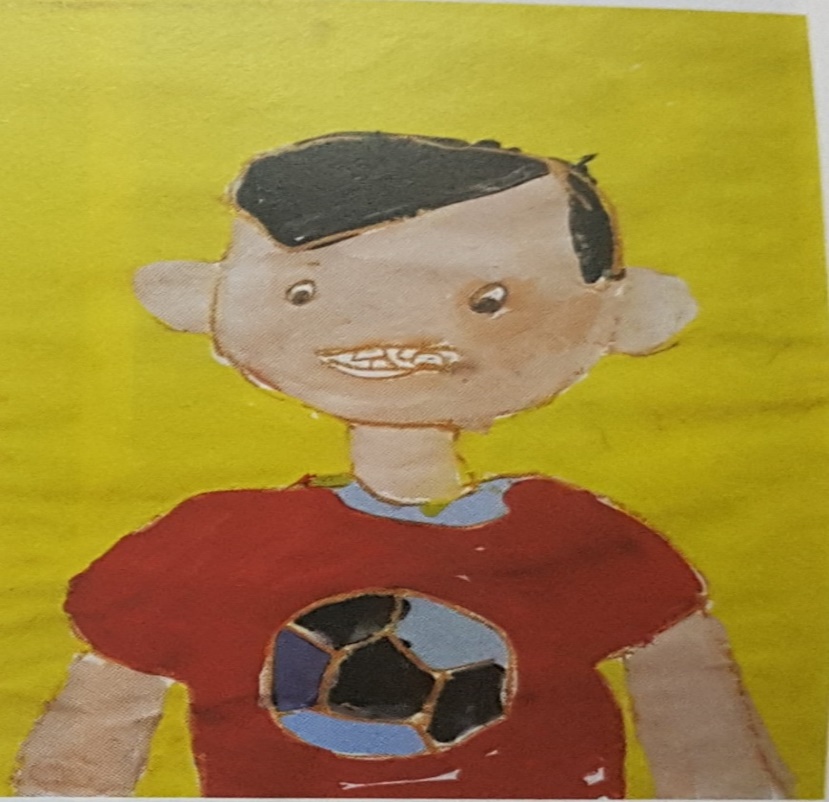 * Bước 1: Vẽ hình khuôn mặt và 1 phần thân.
* Bước 2: Vẽ các bộ phận trên khuôn mặt như mắt, mũi, miệng...
* Bước 3: Tô màu.
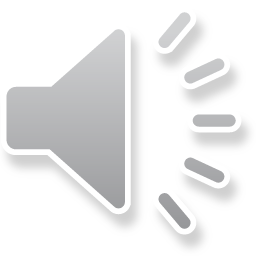 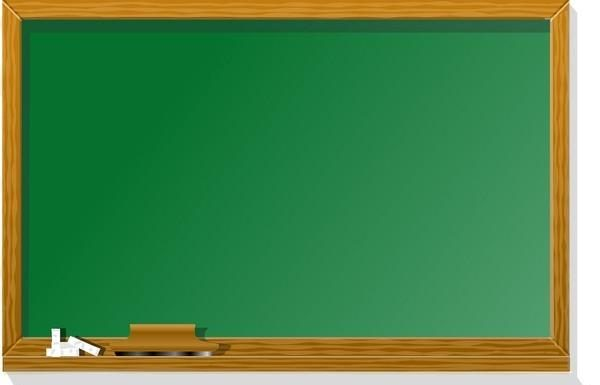 III. Thực hành.
* Vẽ chân dung bạn gái, bạn trai em vào trang 34, 35 trong vở hoặc vào nửa tờ giấy A4 theo ý thích.
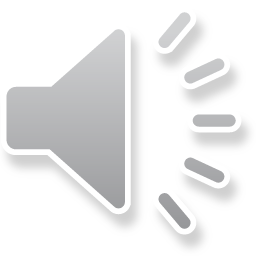 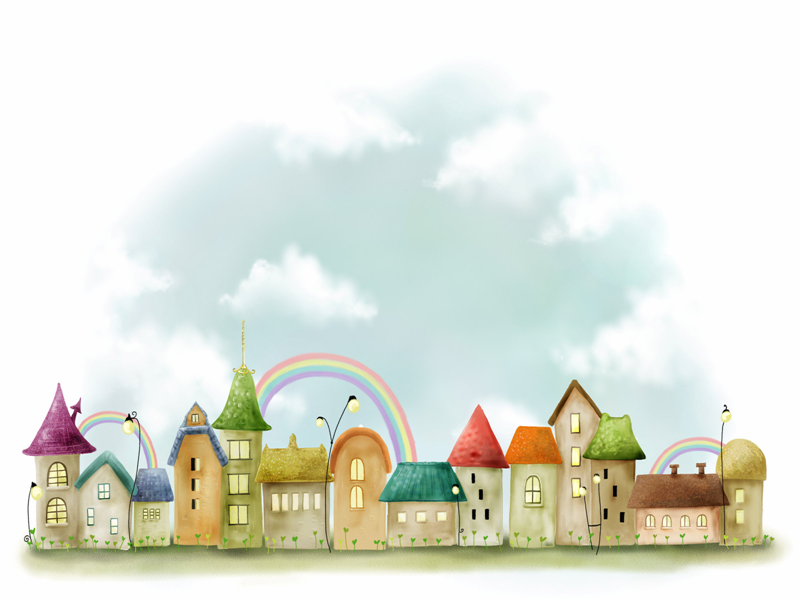 IV. NHẬN XÉT, ĐÁNH GIÁ.
- Em tạo sản phẩm của mình là ai?
- Khuôn mặt em vẽ từ hình cơ bản nào?
- Em thường dùng những màu gì để vẽ màu da, màu tóc, màu áo của bạn? Vì sao?
- Em hãy chia sẻ cách thực hiện sản phẩm của mình cho ba, mẹ mình cùng nghe nhé.
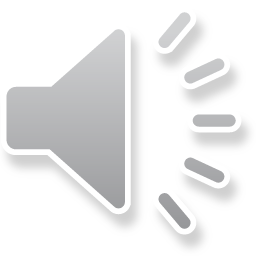 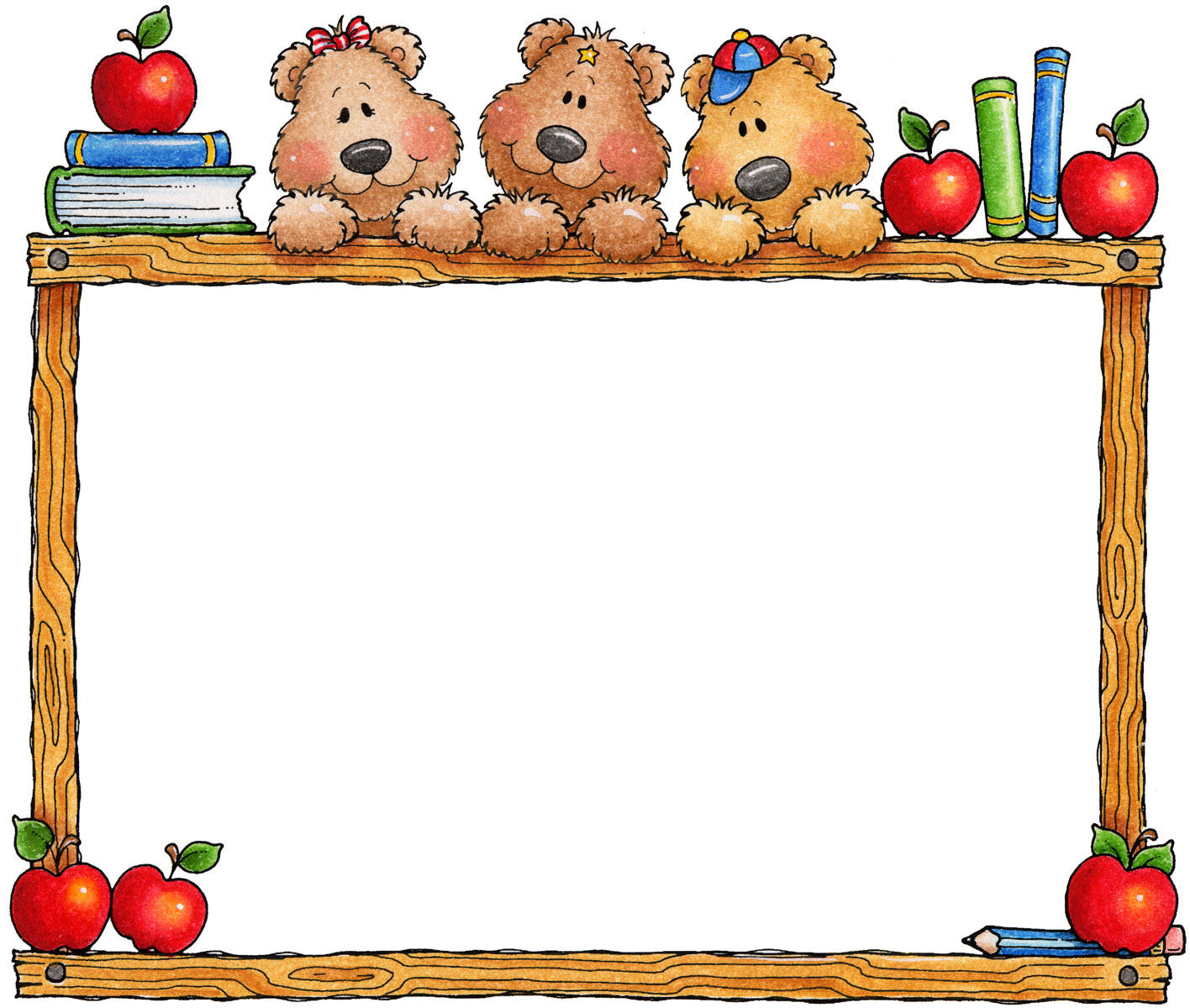 V. DẶN DÒ.
Chuẩn bị đồ dùng cho nội dung sau. Nội dung 2: Chân dung biểu cảm.
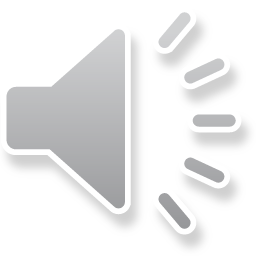 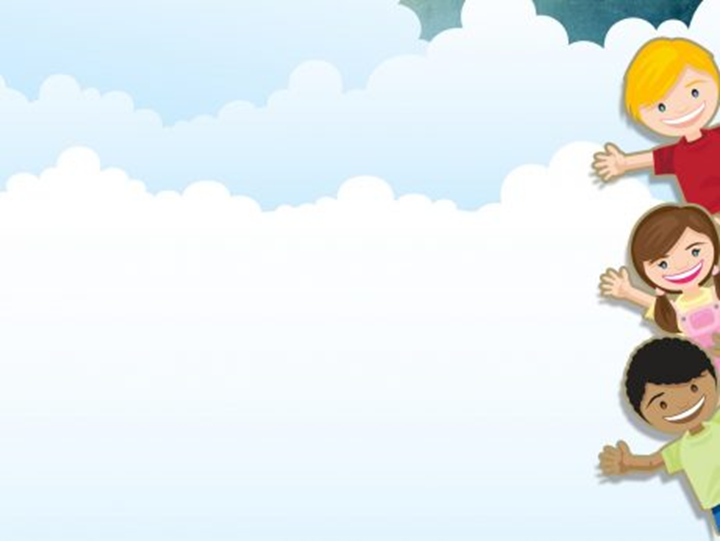 Chúc các em mạnh khỏe, chăm ngoan!
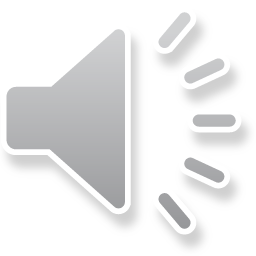